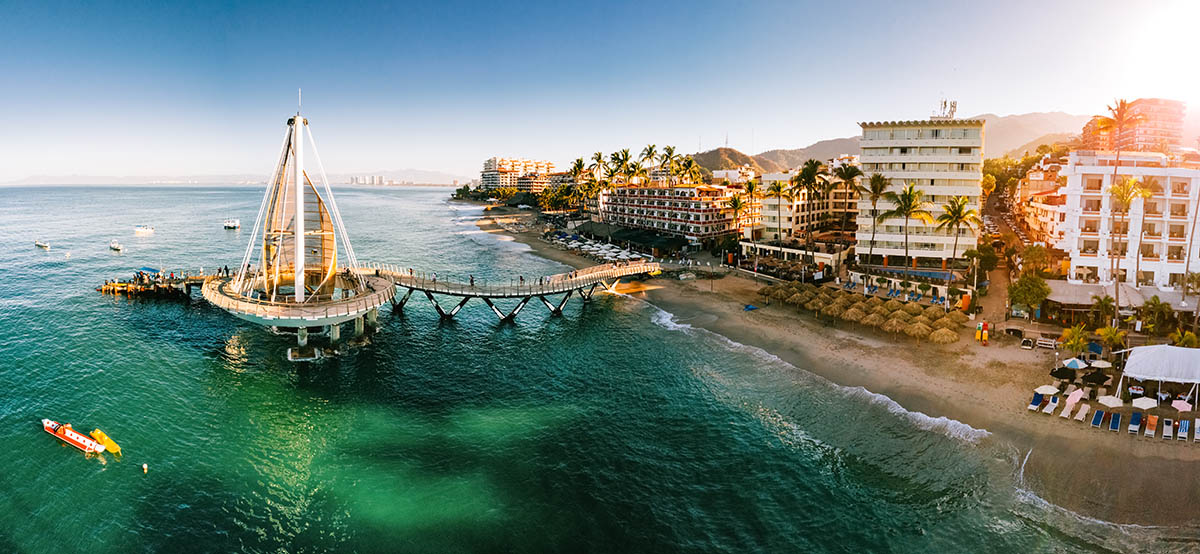 Puerto Vallarta, Mexico
COLBY BRUNO
2/26/2019
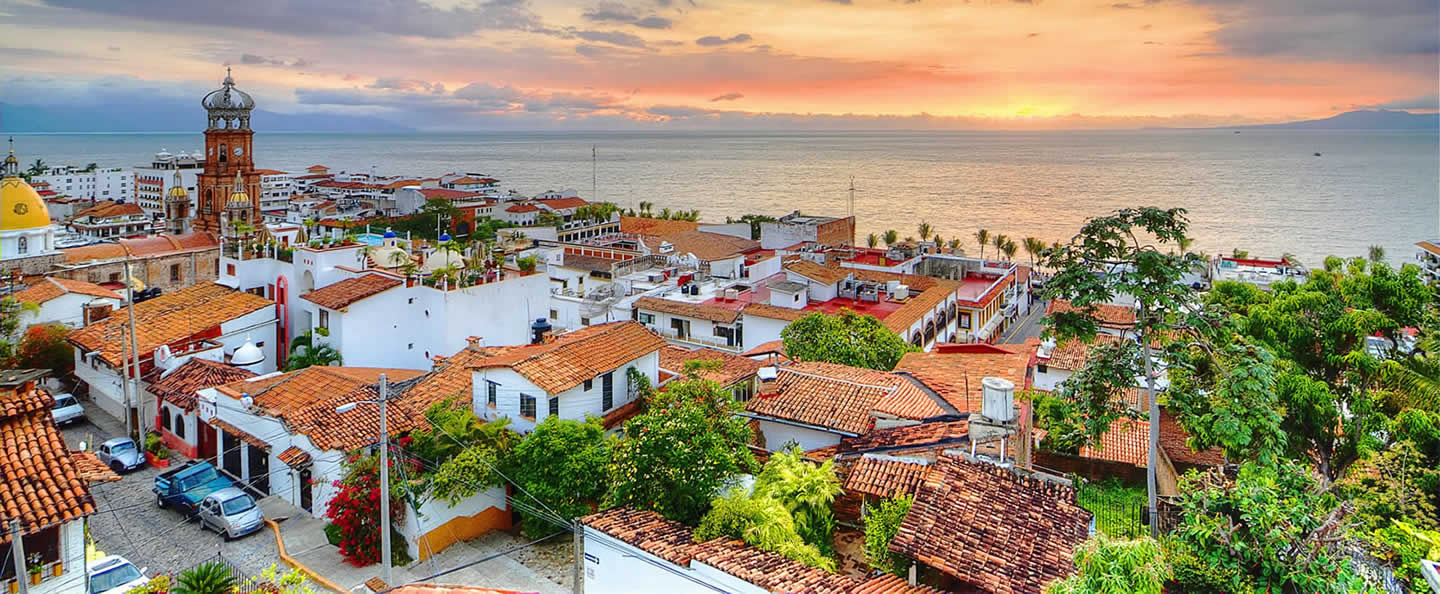 Background
Second largest urban city in in the state of Jalisco 
Average daily low temperature of 70 degrees F, average daily high of 86 degrees F
Once named as the “friendliest city in the world” 
Sees large numbers of tourism from western US, and Canada, but is a highly popular destination for domestic tourism as well
Bruno 2/26/2019
Weather breakdown
Bruno 2/26/2019
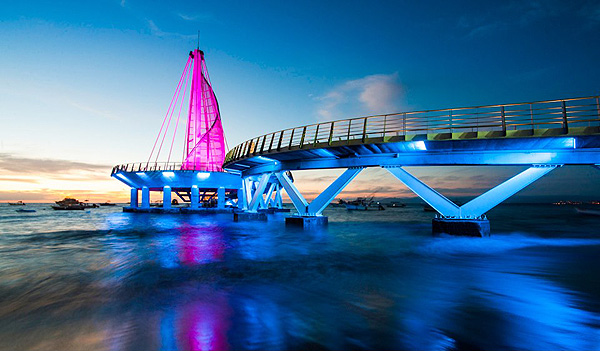 Popular Attractions
Rhythms of the night: “An explosion of color, sound and spectacle, tells a powerful story about the persistence of the human spirit using colorful imagery, music, dance and movement.” How to book, and more info… 
Rhythms of the Night booking and Details
Los Muertos Beach and Pier: Centrally located beach and with food and drinks. Friendly for all ages. 
More on Playa Los Muertos 
The Malecon: A boardwalk with a number of activities and sights
“The heart of Puerto Vallarta” 
More on the Malecon
Bruno 2/26/2019
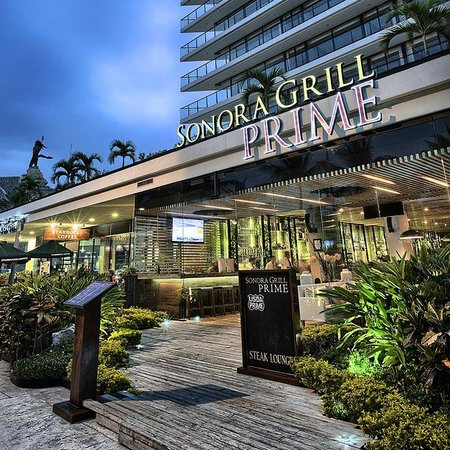 Dining Experiences
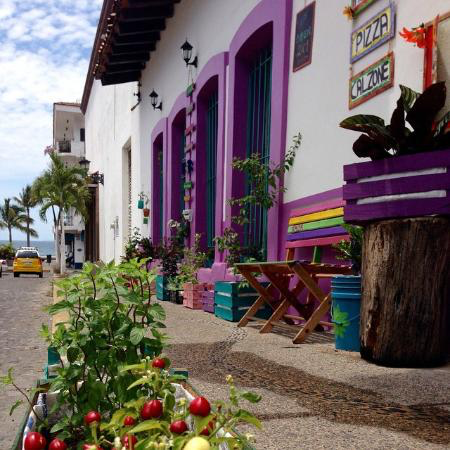 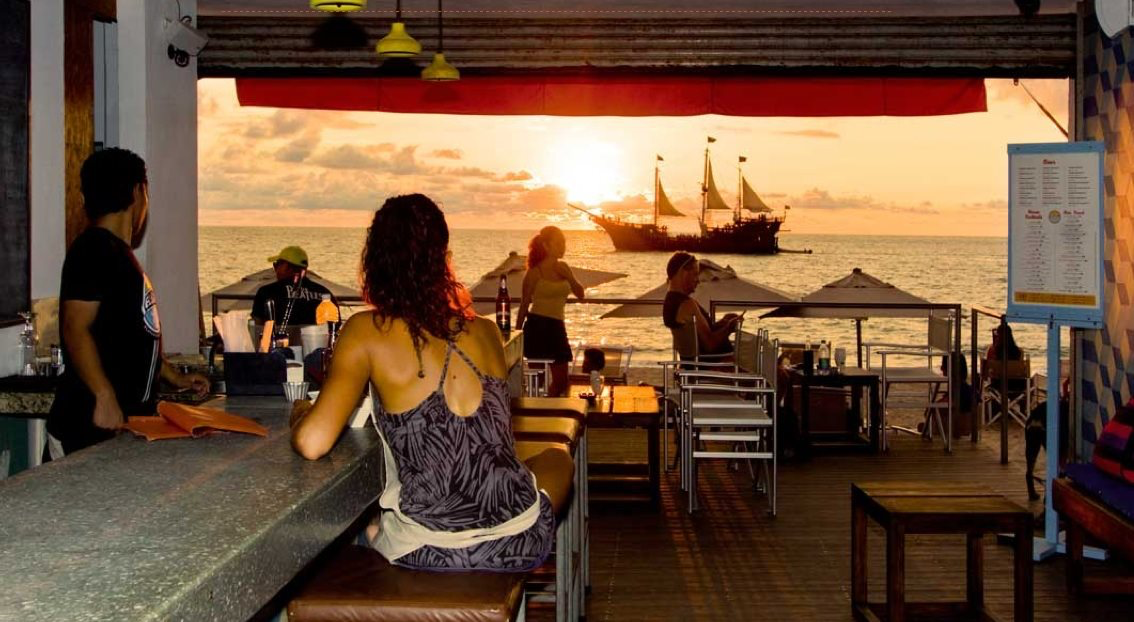 Bar Solar/ Barracuda: During the day Bar Solar is great place to grab a casual beer and a ceviche, by night a great place to go dance and listen to some music. Its sister restaurant located directly next door offers the same beachside dining experience but with a full menu and a bit more upscale.
Bar Solar / Barracuda
Florios: Incredible Italian food in Mexico? Correct. Florios has an authentic Italian feel in the heart of downtown PV for a great romantic meal that wont break the bank.
Florios Italian
Sonora Prime: Steakhouse with incredibly high quality and great portions. Fine dining experience. 
Sonora Prime Grill
Bruno 2/26/2019
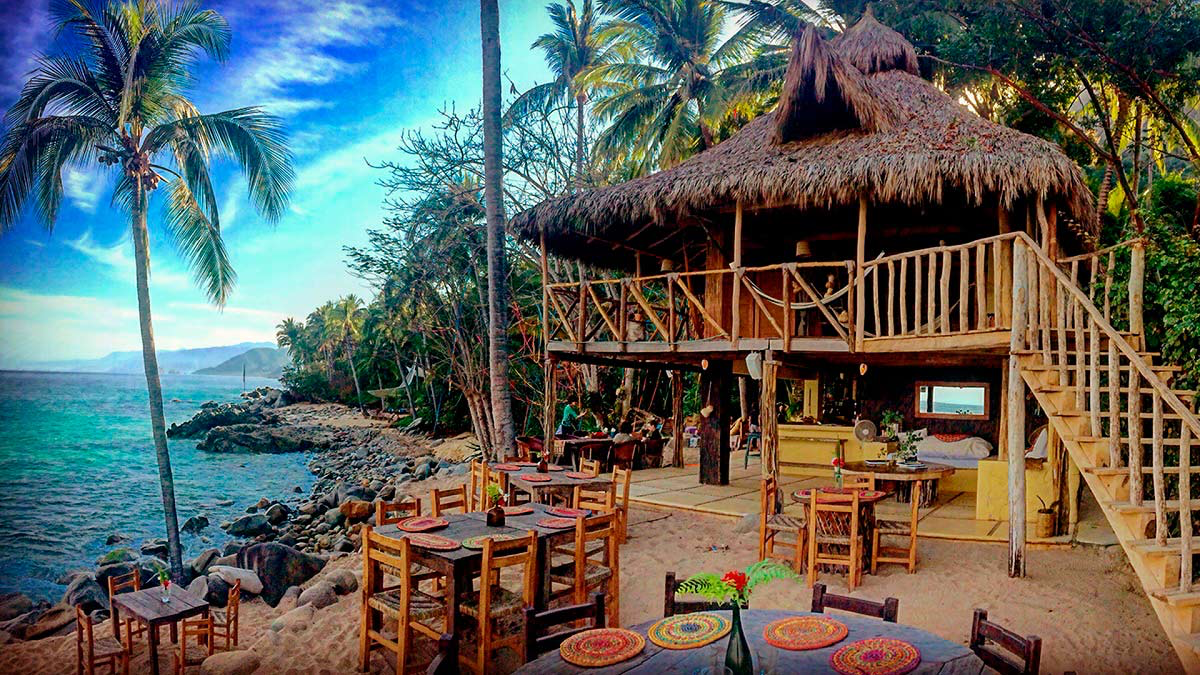 Things to do
Zipline through the nearby tropical forests. Highly recommend through “Los Veranos”
Booking/ Details: Los Veranos Tours
Take a panga to Yelapa, and go paragliding over the area.
Booking/ Details: Fly Yelapa
Enjoy a day/night at the hidden gem of Casitas Maraika. (Pictured) MUST DO!
Booking/ Details: Casitas Maraika
Bruno 2/26/2019
Where should you stay?
- Luxurious: Garza Blanca “Unwind in a luxurious 3,229 sq.ft. two bedroom, three bathroom suite  a spacious lounge and dining room, complemented by a gourmet kitchen with a beautiful center island. The inviting wrap-around terrace is fully furnished for lounging, a dip in an outdoor hot tub or take a siesta in our hammocks”
	Avg. Cost Depending on Season 400 US dollars per night. 5 star hotel. 
- Great Value: Hotel Playa Los Arcos A family friendly resort and spa right in the heart of PV. “Overlooking Bahía de Banderas, this relaxed hotel is 1 km from a malecón, a paved waterside walkway, and 10 km from Licenciado Gustavo Díaz Ordaz International Airport.”
	Avg. Cost depending on season, 120 US dollars per night. 3 star hotel.
- Budget Friendly: Hotel El Pescador “Set off Highway 200, this relaxed, beachfront hotel alongside Playa Camarones is a 12-minute walk from the Malecón esplanade and 2.6 km from Los Muertos Beach”
	Avg. Cost depending on season, 70 US dollars per night. 2 star hotel.
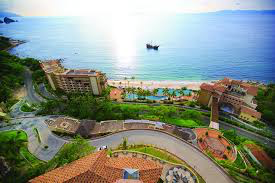 Bruno 2/26/2019
Travel Plans
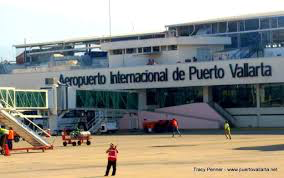 Direct flights from San Diego to Puerto Vallarta anytime of the year on many major airlines, as we are a popular tourism demographic.
Cheaper flights also available year round from Tijuana.
Once in Puerto Vallarta, Traveling by Taxi is the Cheapest and Safest method of travel, simply hail a taxi ask how much he or she will charge you to your destination and go. Or hail the next one and see if you can get a better rate. 
Cheapest flight found in past year: 146 US dollars, Average price over entire year 246 dollars, Cheapest month to Travel March.
Best time of Year to go for Weather: April – June
Tourism will have died down, temperature will still be nice, wet season hasn’t yet began.
Bruno 2/26/2019
REFERENCES
Rhythms of the Night booking and Details
More on Playa Los Muertos 
More on the Malecon
Bar Solar / Barracuda
Florios Italian
Sonora Prime Grill
Los Veranos Tours
Fly Yelapa
Casitas Maraika
Garza Blanca
Hotel Playa Los Arcos
Hotel El Pescador
Bruno 2/26/2019